Nov. 2020
TGaz Next Generation Positioning Nov. Electronic Meeting and Following Telecons Agenda
Date: 2020-11-16
Authors:
Slide 1
Jonathan Segev, Intel corporation
Nov. 2020
IEEE 802.11Task Group AZNext Generation Positioning
Nov. Electronic Meeting Agenda 
And meetings running between Nov. 2020 and Jan. 2021 electronic meetings
Chair: Jonathan Segev (Intel Corporation)
Vice Chair: Assaf Kasher (Qualcomm)
Technical Editor: Chao Chun Wang (MediaTek), Roy Want (Google)
Secretary (acting): Assaf Kasher (Qualcomm)
Slide 2
Jonathan Segev, Intel corporation
Nov. 2020
Abstract
This submission contains the agenda for IEEE 802.11 TGaz Next Generation Positioning of Nov. Electronic meeting and teleconferences running between the Nov. 11th till the January IEEE Electronic meeting.
Slide 3
Jonathan Segev, Intel corporation
Nov. 2020
Logistics
Attendance:
Please register by logging to IMAT and register your attendance at https://imat.ieee.org/attendance
Attendees are required to register their attendance.
For Webex call use the following designation: [V/NV] First Last (Affiliation)

Motions: 
	Only IEEE 802.11 voting members may vote on motions, motions are documented and votes are documented in the minutes.

Documentation
https://mentor.ieee.org/802.11/documents, Use “TGaz” folder for documents relating to the TGaz activity.

Meeting coordinates: 
	We are using WebEx, meeting credentials can be found in the IEEE 802.11 calendar here.
Slide 4
Jonathan Segev, Intel corporation
Nov. 2020
Patent Policy
Following 5 slides
Slide 5
Jonathan Segev, Intel corporation
Nov. 2020
Instructions for the WG Chair
The IEEE-SA strongly recommends that at each WG meeting the chair or a designee:
Show slides #1 through #4 of this presentation
Advise the WG attendees that: 
IEEE’s patent policy is described in Clause 6 of the IEEE-SA Standards Board Bylaws;
Early identification of patent claims which may be essential for the use of standards under development is strongly encouraged; 
There may be Essential Patent Claims of which IEEE is not aware. Additionally, neither IEEE, the WG, nor the WG Chair can ensure the accuracy or completeness of any assurance or whether any such assurance is, in fact, of a Patent Claim that is essential for the use of the standard under development.
Instruct the WG Secretary to record in the minutes of the relevant WG meeting: 
That the foregoing information was provided and that slides 1 through 4 (and this slide 0, if applicable) were shown; 
That the chair or designee provided an opportunity for participants to identify patent claim(s)/patent application claim(s) and/or the holder of patent claim(s)/patent application claim(s) of which the participant is personally aware and that may be essential for the use of that standard 
Any responses that were given, specifically the patent claim(s)/patent application claim(s) and/or the holder of the patent claim(s)/patent application claim(s) that were identified (if any) and by whom.

The WG Chair shall ensure that a request is made to any identified holders of potential essential patent claim(s) to complete and submit a Letter of Assurance.
It is recommended that the WG Chair review the guidance in IEEE-SA Standards Board Operations Manual 6.3.5 and in FAQs 14 and 15 on inclusion of potential Essential Patent Claims by incorporation or by reference. 

	Note: WG includes Working Groups, Task Groups, and other standards-developing committees with a PAR approved by the IEEE-SA Standards Board.
Slide 6
Jonathan Segev, Intel corporation
Nov. 2020
Participants have a duty to inform the IEEE
Participants shall inform the IEEE (or cause the IEEE to be informed) of the identity of each holder of any potential Essential Patent Claims of which they are personally aware if the claims are owned or controlled by the participant or the entity the participant is from, employed by, or otherwise represents

Participants should inform the IEEE (or cause the IEEE to be informed) of the identity of any other holders of potential Essential Patent Claims

Early identification of holders of potential Essential Patent Claims is encouraged
Slide #1
Slide 7
Jonathan Segev, Intel corporation
Nov. 2020
Ways to inform IEEE
Cause an LOA to be submitted to the IEEE-SA (patcom@ieee.org); or

Provide the chair of this group with the identity of the holder(s) of any and all such claims as soon as possible; or

Speak up now and respond to this Call for Potentially Essential Patents

If anyone in this meeting is personally aware of the holder of any patent claims that are potentially essential to implementation of the proposed standard(s) under consideration by this group and that are not already the subject of an Accepted Letter of Assurance, please respond at this time by providing relevant information to the WG Chair.
Slide #2
Slide 8
Jonathan Segev, Intel corporation
Nov. 2020
Other guidelines for IEEE WG meetings
All IEEE-SA standards meetings shall be conducted in compliance with all applicable laws, including antitrust and competition laws. 
Don’t discuss the interpretation, validity, or essentiality of patents/patent claims. 
Don’t discuss specific license rates, terms, or conditions.
Relative costs of different technical approaches that include relative costs of patent licensing terms may be discussed in standards development meetings. 
Technical considerations remain the primary focus
Don’t discuss or engage in the fixing of product prices, allocation of customers, or division of sales markets.
Don’t discuss the status or substance of ongoing or threatened litigation.
Don’t be silent if inappropriate topics are discussed … do formally object.
---------------------------------------------------------------   
For more details, see IEEE-SA Standards Board Operations Manual, clause 5.3.10 and Antitrust and Competition Policy: What You Need to Know at http://standards.ieee.org/develop/policies/antitrust.pdf
Slide #3
Slide 9
Jonathan Segev, Intel corporation
Nov. 2020
Patent-related information
The patent policy and the procedures used to execute that policy are documented in the:
IEEE-SA Standards Board Bylaws (http://standards.ieee.org/develop/policies/bylaws/sect6-7.html#6) 
  
IEEE-SA Standards Board Operations Manual (http://standards.ieee.org/develop/policies/opman/sect6.html#6.3) 

	Material about the patent policy is available at 
	http://standards.ieee.org/about/sasb/patcom/materials.htm 

	If you have questions, contact the IEEE-SA Standards Board Patent Committee Administrator at patcom@ieee.org
Slide #4
Slide 10
Jonathan Segev, Intel corporation
Nov. 2020
Instructions for Chairs of standards development activities
At the beginning of each standards development meeting the chair or a designee is to:
Show the following slides (or provide them beforehand)
Advise the standards development group participants that: 
IEEE SA’s copyright policy is described in Clause 7 of the IEEE SA Standards Board Bylaws and Clause 6.1 of the IEEE SA Standards Board Operations Manual;
Any material submitted during standards development, whether verbal, recorded, or in written form, is a Contribution and shall comply with the IEEE SA Copyright Policy; 
Instruct the Secretary to record in the minutes of the relevant meeting: 
That the foregoing information was provided and that the copyright slides were shown (or provided beforehand).
Slide 11
Jonathan Segev, Intel corporation
Nov. 2020
IEEE SA Copyright Policy
By participating in this activity, you agree to comply with the IEEE Code of Ethics, all applicable laws, and all IEEE policies and procedures including, but not limited to, the IEEE SA Copyright Policy. 

Previously Published material (copyright assertion indicated) shall not be presented/submitted to the Working Group nor incorporated into a Working Group draft unless permission is granted. 
Prior to presentation or submission, you shall notify the Working Group Chair of previously Published material and should assist the Chair in obtaining copyright permission acceptable to IEEE SA.
For material that is not previously Published, IEEE is automatically granted a license to use any material that is presented or submitted.
Slide 12
Jonathan Segev, Intel corporation
Nov. 2020
IEEE SA Copyright Policy
The IEEE SA Copyright Policy is described in the IEEE SA Standards Board Bylaws and IEEE SA Standards Board Operations Manual”
IEEE SA Copyright Policy, see 	Clause 7 of the IEEE SA Standards Board Bylaws 	https://standards.ieee.org/about/policies/bylaws/sect6-7.html#7	Clause 6.1 of the IEEE SA Standards Board Operations Manual	https://standards.ieee.org/about/policies/opman/sect6.html
IEEE SA Copyright Permission
https://standards.ieee.org/content/dam/ieee-standards/standards/web/documents/other/permissionltrs.zip
IEEE SA Copyright FAQs
http://standards.ieee.org/faqs/copyrights.html/
IEEE SA Best Practices for IEEE Standards Development 
http://standards.ieee.org/develop/policies/best_practices_for_ieee_standards_development_051215.pdf
Distribution of Draft Standards (see 6.1.3 of the SASB Operations Manual)
https://standards.ieee.org/about/policies/opman/sect6.html
Slide 13
Jonathan Segev, Intel corporation
Nov. 2020
Participant behavior in IEEE-SA activities is guidedby the IEEE Codes of Ethics & Conduct
All participants in IEEE-SA activities are expected to adhere to the core principles underlying the:
IEEE Code of Ethics
IEEE Code of Conduct
The core principles of the IEEE Codes of Ethics & Conduct are to:
Uphold the highest standards of integrity, responsible behavior, and ethical and professional conduct
Treat people fairly and with respect, to not engage in harassment, discrimination, or retaliation, and to protect people's privacy.
Avoid injuring others, their property, reputation, or employment by false or malicious action
The most recent versions of these Codes are available at
http://www.ieee.org/about/corporate/governance
Slide 14
Jonathan Segev, Intel corporation
Nov. 2020
Participants in the IEEE-SA “individual process” shallact independently of others, including employers
The IEEE-SA Standards Board Bylaws require that “participants in the IEEE standards development individual process shall act based on their qualifications and experience”
This means participants:
Shall act & vote based on their personal & independent opinions derived from their expertise, knowledge, and qualifications
Shall not act or vote based on any obligation to or any direction from any other person or organization, including an employer or client, regardless of any external commitments, agreements, contracts, or orders
Shall not direct the actions or votes of other participants or retaliate against other participants for fulfilling their responsibility to act & vote based on their personal & independently developed opinions
By participating in standards activities using the “individual process”, you are deemed to accept these requirements; if you are unable to satisfy these requirements then you shall immediately cease any participation
Slide 15
Jonathan Segev, Intel corporation
Nov. 2020
IEEE-SA standards activities shall allow the fair &equitable consideration of all viewpoints
The IEEE-SA Standards Board Bylaws (clause 5.2.1.3) specifies that “the standards development process shall not be dominated by any single interest category, individual, or organization”
This means no participant may exercise “authority, leadership, or influence by reason of superior leverage, strength, or representation to the exclusion of fair and equitable consideration of other viewpoints” or “to hinder the progress of the standards development activity”
This rule applies equally to those participating in a standards development project and to that project’s leadership group
Any person who reasonably suspects that dominance is occurring in a standards development project is encouraged to bring the issue to the attention of the Standards Committee or the project’s IEEE-SA Program Manager
Slide 16
Jonathan Segev, Intel corporation
Nov. 2020
IEEE SA Policy Documents
IEEE Code of Ethics
http://www.ieee.org/about/corporate/governance/p7-8.html 
IEEE Standards Association (IEEE-SA) Affiliation FAQ
http://standards.ieee.org/faqs/affiliation.html 
Antitrust and Competition Policy
http://standards.ieee.org/resources/antitrust-guidelines.pdf  
Letter of Assurance Form
http://standards.ieee.org/develop/policies/bylaws/sect6-7.html#loa 
https://development.standards.ieee.org/myproject/Public//mytools/mob/loa.pdf
IEEE-SA Patent Committee FAQ & Patent slides
http://standards.ieee.org/board/pat/faq.pdf and http://standards.ieee.org/board/pat/pat-slideset.ppt
Slide 17
Jonathan Segev, Intel corporation
Nov. 2020
IEEE SA Rules Documents
The current version of the IEEE-SA Standards Board Bylaws is available at: 
http://standards.ieee.org/develop/policies/bylaws/index.html (HTML version) 
http://standards.ieee.org/develop/policies/bylaws/sb_bylaws.pdf (PDF version) 

The current version of the IEEE-SA Standards Board Operations Manual is available at: 
http://standards.ieee.org/develop/policies/opman/index.html (HTML version) 
http://standards.ieee.org/develop/policies/opman/sb_om.pdf (PDF version)
Slide 18
Jonathan Segev, Intel corporation
Nov. 2020
IEEE 802 Ground Rules
Respect … give it, get it
NO product pitches
NO corporate pitches
NO prices
NO restrictive notices – (no confidentially notices in email)
Presentations must be openly available
Slide 19
Jonathan Segev, Intel corporation
Nov. 2020
IEEE 802 Rules Documents
IEEE 802 Policies & Procedures (Approved June 2014)
http://standards.ieee.org/board/aud/LMSC.pdf
IEEE 802 Operations Manual (Approved 13 July 2018)
https://mentor.ieee.org/802-ec/dcn/17/ec-17-0090-22-0PNP-ieee-802-lmsc-operations-manual.pdf 
IEEE 802 Working Group Policies & Procedures (29 July 2016) 
http://www.ieee802.org/PNP/approved/IEEE_802_WG_PandP_v19.pdf 
IEEE 802 LMSC Chair's Guidelines (Approved 13 July 2018)
https://mentor.ieee.org/802-ec/dcn/17/ec-17-0120-27-0PNP-ieee-802-lmsc-chairs-guidelines.pdf 
Participation in IEEE 802 Meetings
https://mentor.ieee.org/802-ec/dcn/16/ec-16-0180-05-00EC-ieee-802-participation-slide.pptx
Policies and Procedures hierarchy: http://www.ieee802.org/11/Rules/rules.shtml
IEEE 802 Procedural document website: http://www.ieee802.org/devdocs.shtml 
IEEE 802.11 WG Operations Manual (Approved 13 July 2018):
https://mentor.ieee.org/802.11/dcn/14/11-14-0629-22-0000-802-11-operations-manual.docx
Slide 20
Jonathan Segev, Intel corporation
Nov. 2020
Meeting Decorum
Please mute the microphone unless you want to address the group.
Use the chat window for requesting to join the feedback queue.
Slide 21
Jonathan Segev, Intel corporation
Nov. 2020
Nov. IEEE  Electronic Meeting Week Agenda
Call the meeting to order (3min)
Review IEEE-SA patent policy, duty to inform, call for potential essential patents, guidelines for anti-trust and competition laws and participation on individual basis in IEEE 802 meeting, IEEE-SA copyrights policy (12 min).
Attendance reminder – we’re now using IMAT.
Agenda setting for the week (5 min).
Review LB249 CR progress. (10min) – Roy 
Consider motions that met SP threshold from earlier meetings.
Review CR submissions. – as permitted.
Consider readiness for recirculation ballot out of the Nov. meeting.
Consider LB 249 ballot completion and recirculation.
Review and setup telecon plan – 5 min special order
Review progress made during the week – 5 min special order
Review program timelines – 10min special order
AoB
Adjourn
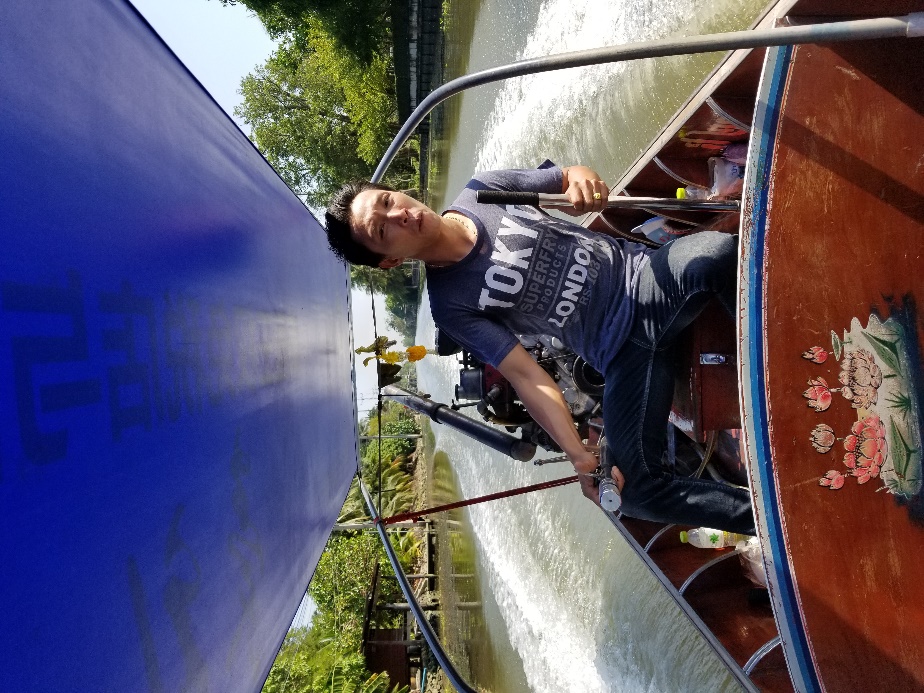 Slide 22
Jonathan Segev, Intel corporation
Nov. 2020
Submission List for the week
Slide 23
Jonathan Segev, Intel corporation
Nov. 2020
IEEE Electronic Meeting Week – Nov. 3th
Call the meeting to order (3min)
Review IEEE-SA patent policy, duty to inform, call for potential essential patents, guidelines for anti-trust and competition laws and participation on individual basis in IEEE 802 meeting, IEEE-SA copyrights policy (12 min).
Attendance reminder – we’re now using IMAT.
Agenda setting for the week (5 min).
Review LB249 CR progress. (10min) – Roy Want
Consider approval of previous meeting minutes. (5 min)
Consider motions that met SP threshold from earlier meetings. (20min – as needed)
Review submissions – as time permits 
Time allocation of 5min X # CIDs.
AoB
Recess
Slide 24
Jonathan Segev, Intel corporation
Nov. 2020
Submission List for meeting slot
Slide 25
Jonathan Segev, Intel corporation
Nov. 2020
Submissions Awaiting Motions from Telecon
Consider submissions that met the TG agreed threshold.
Slide 26
Jonathan Segev, Intel corporation
Nov. 2020
Approval of previous meeting minutes
Document 11-20-1482 “TGaz-September-2020-interim-telecom-minutes” posted Oct. 11th . 

Motion (202011-01):
Move to approve document 11-20-1482r0 as TGaz meeting minutes for TGaz September IEEE Electronic meeting week. 

Moved by: Assaf Kasher 
Seconded by: Roy Want 
Results (Y/N/A): 30/0/5
Motion passes.
Slide 27
Jonathan Segev, Intel corporation
Nov. 2020
Submissions Awaiting Motions from Telecon
Submission 11-20-1654  Proposed resolutions to a few 11az LB249 CIDs (Qi Wang)

Motion (202011-02):
Move to adopt the resolution depicted by document 11-20-1654r1 for CIDs 3850, 3851, 3852 ( 3 CIDs total), instruct the technical editor to incorporate it in the P802.11az draft and grant the editor editorial license. 

Moved: Qi Wang
Second: Roy Want
Results (Y/N/A): unanimous consent 

Results from the Oct. 20th  telecon (Y/N/A): 8/0/2
https://mentor.ieee.org/802.11/dcn/20/11-20-1654-01-00az-proposed-resolutions-to-a-few-11az-lb249-cids.doc
Slide 28
Jonathan Segev, Intel corporation
Nov. 2020
Submissions Awaiting Motions from Telecon
Submission 11-20-1683 LB249 CR for various comments by TGaz (Jonathan Segev)

Motion (202011-03):
Move to adopt the resolution depicted by document 11-20-1683r3 for CIDs 3006, 3007, 3899, 3990, 4012, 3264, 3265, 3317, 3320, 3321, 3322, 3455, 3456 (13 CIDs total), instruct the technical editor to incorporate it in the P802.11az draft and grant the editor editorial license. 

Moved: Assaf Kasher
Second: Erik Lindskog 
Results (Y/N/A): unanimous consent 

Results from the Oct. 22nd telecon (Y/N/A): 11/0/0
https://mentor.ieee.org/802.11/dcn/20/11-20-1683-03-00az-lb249-cr-for-various-comments-by-tgaz.docx
Slide 29
Jonathan Segev, Intel corporation
Nov. 2020
Submissions Awaiting Motions from Telecon
Submission 11-20-1684 comment resolution LB249 - CID 3772 (Christian Berger)

Motion (202011-04):
Move to adopt the CID resolutions for CIDs 3772 and 3882 (2CIDs total) and text changes depicted by document 11-20-1684r3, instruct the technical editor to incorporate it in the P802.11az draft and grant the editor editorial license. 

Moved: Christian Berger 
Second: Ali Raissinia 
Results (Y/N/A): unanimous consent 

Results from the Oct. 28th telecon (Y/N/A): 9/0/2
https://mentor.ieee.org/802.11/dcn/20/11-20-1684-03-00az-comment-resolution-lb249-cid-3772.docx
Slide 30
Jonathan Segev, Intel corporation
Nov. 2020
Submissions Awaiting Motions from Telecon
Submission 11-20-1687 LB249 CR some DMG CIDs part 3 (Assaf Kasher) 

Motion (202011-05):
Move to adopt the resolution depicted by document 11-20-1687r3 for CIDs 3204, 3639,  3937, 3534, 3170, 3634, 3773, 3368, 3870, 3905, 3209 ( 11 CIDs total), instruct the technical editor to incorporate it in the P802.11az draft and grant the editor editorial license. 

Moved: Assaf Kasher 
Second: Nehru Bhandaru 
Results (Y/N/A): unanimous consent 

Results from the Oct. 29th telecon (Y/N/A): 6/0/1 
https://mentor.ieee.org/802.11/dcn/20/11-20-1687-03-00az-lb249-some-dmg-cids-part-iii.docx
Slide 31
Jonathan Segev, Intel corporation
Nov. 2020
Submissions Awaiting Motions from Telecon
Submission 11-20-1717 More passive TB Ranging CIDs (Erik Lindskog) 

Motion (202011-06):
Move to adopt the resolution depicted by document 11-20-1717r1 for CIDs 3289, 3272 and 3306 (3 CIDs total), instruct the technical editor to incorporate it in the P802.11az draft and grant the editor editorial license. 

Moved: Erik Lindskog
Second: Ali Raissinia 
Results (Y/N/A): unanimous consent 

Results from the Oct. 29th telecon (Y/N/A): 9/0/0 
https://mentor.ieee.org/802.11/dcn/20/11-20-1717-01-00az-more-passive-tb-ranging-cid-resolutions.docx
Slide 32
Jonathan Segev, Intel corporation
Nov. 2020
Submissions Awaiting Motions from Telecon
Submission 11-20-1718 comment resolution LB249 - Additional PHY CIDs (Christian Berger)

Motion (202011-07):
Move to adopt the resolution depicted by document 11-20-1718r1 for CIDs 4013, 4015, 4016, 4017 (4 CIDs total), instruct the technical editor to incorporate it in the P802.11az draft and grant the editor editorial license. 

Moved: Christian Berger 
Second: Erik Lindskog
Results (Y/N/A):unanimous consent 

Results from the Oct. 29th telecon (Y/N/A): 8/0/1
https://mentor.ieee.org/802.11/dcn/20/11-20-1718-01-00az-comment-resolution-lb249-additional-phy-cids.docx
Slide 33
Jonathan Segev, Intel corporation
Nov. 2020
Submission 11-20-1745
Submission 11-20-1745r0 Resolution for 14 editorial CIDs 

Motion (202011-08):
Move to adopt the resolution depicted by document 11-20-1745r0 for CIDs 3049, 3069, 3073, 3075, 3096, 3205, 3297, 3298, 3486, 3487, 3542, 3769, 3781, 3953 (14 CIDs total), instruct the technical editor to incorporate it in the P802.11az draft and grant the editor editorial license. 

Moved: Roy Want 
Second: Ali Raissinia 
Results (Y/N/A): unanimous consent 

https://mentor.ieee.org/802.11/dcn/20/11-20-1745-00-00az-resolution-for-14-editorial-cids.xlsx
Slide 34
Jonathan Segev, Intel corporation
Nov. 2020
Review Submissions
Slide 35
Jonathan Segev, Intel corporation
Nov. 2020
Recess
Slide 36
Jonathan Segev, Intel corporation
Nov. 2020
IEEE Electronic Meeting Week - Nov. 4th
Call the meeting to order (3min)
Review IEEE-SA patent policy, duty to inform, call for potential essential patents, guidelines for anti-trust and competition laws and participation on individual basis in IEEE 802 meeting, IEEE-SA copyrights policy (7 min).
Attendance reminder – we’re now using IMAT.
Review agenda for this meeting slot (5 min).
Review submissions (as time allows)
AoB
Recess
Slide 37
Jonathan Segev, Intel corporation
Nov. 2020
Submission List for meeting slot
Slide 38
Jonathan Segev, Intel corporation
Nov. 2020
Review Submissions
Slide 39
Jonathan Segev, Intel corporation
Nov. 2020
Submission 11-20-1719
Motion (202011-09):
Move to adopt the resolution depicted by document 11-20-1719r5 for CIDs 3375, 3885, 3995, 4008, 3106, 3276, 3282, 3411, 3412, 3424, 3921, 3122, 3134, 3442, 3578, 3579, 3828, 3909, 3245   (19 CIDs total), instruct the technical editor to incorporate it in the P802.11az draft and grant the editor editorial license. 

Moved: Assaf Kasher
Second: Roy Want 
Results (Y/N/A): 18/0/3
Motion passes
Slide 40
Jonathan Segev, Intel corporation
Nov. 2020
Submission 11-20-1354
Motion (202011-10):
Move to adopt the resolution depicted by document 11-20-1354r1 for CIDs 3458, 3869, 3847, 3761, 3627, 3901, 3902, 3868, 3910, 3507, 3614, 3615, 3457 (13 CIDs), instruct the technical editor to incorporate it in the P802.11az draft and grant the editor editorial license. 

Moved: Yongho Seok
Second: Ali Raissinia 
Results (Y/N/A): unanimous consent
Slide 41
Jonathan Segev, Intel corporation
Nov. 2020
Recess
Slide 42
Jonathan Segev, Intel corporation
Nov. 2020
IEEE Electronic Meeting Week - Nov. 4th
Call the meeting to order (3min)
Review IEEE-SA patent policy, duty to inform, call for potential essential patents, guidelines for anti-trust and competition laws and participation on individual basis in IEEE 802 meeting, IEEE-SA copyrights policy (7 min).
Attendance reminder – we’re now using IMAT.
Review agenda for this meeting slot (5 min).
Review CR status of open CIDs (35min) – Roy Want
Review submissions (as time allows)
AoB
Recess
Slide 43
Jonathan Segev, Intel corporation
Nov. 2020
Submission List for meeting slot
Slide 44
Jonathan Segev, Intel corporation
Nov. 2020
Review Submissions
Slide 45
Jonathan Segev, Intel corporation
Nov. 2020
Submission 11-20-1731
Motion (202011-11):
Move to adopt the resolution depicted by document 11-20-1731r1 for CIDs 4014 (1 CID), instruct the technical editor to incorporate it in the P802.11az draft and grant the editor editorial license. 

Moved: Christian Berger
Second: Qinghua Li
Results (Y/N/A): 22/0/3
Motion passes
Slide 46
Jonathan Segev, Intel corporation
Nov. 2020
Recess
Slide 47
Jonathan Segev, Intel corporation
Nov. 2020
IEEE Electronic Meeting Week - Nov. 5th
Call the meeting to order (3min)
Review IEEE-SA patent policy, duty to inform, call for potential essential patents, guidelines for anti-trust and competition laws and participation on individual basis in IEEE 802 meeting, IEEE-SA copyrights policy (12 min).
Attendance reminder – we’re now using IMAT.
Review agenda for this meeting slot (5 min).
Review submissions (needed)
Continue comment resolution for comments pending resolution (as group).
AoB
Recess
Slide 48
Jonathan Segev, Intel corporation
Nov. 2020
Submission List for meeting slot
Slide 49
Jonathan Segev, Intel corporation
Nov. 2020
Review Submissions
Slide 50
Jonathan Segev, Intel corporation
Nov. 2020
Submission 11-20-1723
Motion (202011-12):
Move to adopt the resolution depicted by document 11-20-1723r1 for CIDs 3717, 3718 (2 CID), instruct the technical editor to incorporate it in the P802.11az draft and grant the editor editorial license. 

Moved: Ali Raissinia
Second: Christian Berger
Results (Y/N/A): 16/0/6
Motion passes.
Slide 51
Jonathan Segev, Intel corporation
Nov. 2020
Submission 11-20-1653
Motion (202011-13):
Move to adopt the resolution depicted by document 11-20-1653r4 for CIDs 3277, 3278, 3273 (3 CIDs), instruct the technical editor to incorporate it in the P802.11az draft and grant the editor editorial license. 

Moved: Erik Lindskog
Second: Ali Raissinia 
Results (Y/N/A): unanimous consent
Slide 52
Jonathan Segev, Intel corporation
Nov. 2020
Submission 11-20-1556
Motion (202011-14):
Move to adopt the resolution depicted by document 11-20-1556r5 for CIDs 3279, 3280 (2 CIDs), instruct the technical editor to incorporate it in the P802.11az draft and grant the editor editorial license. 

Moved: Erik Lindskog
Second: Assaf Kasher
Results (Y/N/A): unanimous consent
Slide 53
Jonathan Segev, Intel corporation
Nov. 2020
Recess
Slide 54
Jonathan Segev, Intel corporation
Nov. 2020
IEEE Electronic Meeting Week - Nov. 5th
Call the meeting to order (3min)
Review IEEE-SA patent policy, duty to inform, call for potential essential patents, guidelines for anti-trust and competition laws and participation on individual basis in IEEE 802 meeting, IEEE-SA copyrights policy (7 min).
Attendance reminder – we’re now using IMAT.
Review agenda for this meeting slot (5 min).
Review submission status 11-20-017 (10min)
Review submissions (as time permits)
Continue comment resolution for comments pending resolution (as group).
AoB
Recess
Slide 55
Jonathan Segev, Intel corporation
Nov. 2020
Submission List for meeting slot
Slide 56
Jonathan Segev, Intel corporation
Nov. 2020
Review Submissions
Slide 57
Jonathan Segev, Intel corporation
Nov. 2020
Submission 11-20-1759
Motion (202011-15):
Move to adopt the resolution depicted by document 11-20-1759r1 for CIDs 3099 (1 CIDs), instruct the technical editor to incorporate it in the P802.11az draft and grant the editor editorial license. 

Moved: Ali Raissinia 
Second: Assaf Kasher
Results (Y/N/A): 21/0/2 
Motion passes
Slide 58
Jonathan Segev, Intel corporation
Nov. 2020
Submission 11-20-1787
Motion (202011-16):
Move to adopt the resolution depicted by document 11-20-1787r3 for CIDs 3635, 3074, 3639, 3937 (4 CIDs), instruct the technical editor to incorporate it in the P802.11az draft and grant the editor editorial license. 

Moved: Assaf Kasher
Second: Ali Raissinia 
Results (Y/N/A): unanimous consent
Slide 59
Jonathan Segev, Intel corporation
Nov. 2020
Submission 11-20-1666
Motion (202011-17):
Move to adopt the resolution depicted by document 11-20-1666r6 for CIDs 3606, 3607, 3616, 3620,  3886, 3700 (6 CIDs), instruct the technical editor to incorporate it in the P802.11az draft and grant the editor editorial license. 

Moved: Dibakar Das
Second: Assaf Kasher 
Results (Y/N/A):

Tabled to later time.
Slide 60
Jonathan Segev, Intel corporation
Nov. 2020
Submission 11-20-1749
Motion (202011-18):
Move to adopt the text changes depicted by document 11-20-1749r0, instruct the technical editor to incorporate it in the P802.11az draft and grant the editor editorial license. 

Moved: Nehru Bhandaru
Second: Ali Raissinia 
Results (Y/N/A): unanimous consent
Slide 61
Jonathan Segev, Intel corporation
Nov. 2020
Submission 11-20-1799
Motion (202011-19):
Move to adopt the text changes depicted by document 11-20-1799r1, instruct the technical editor to incorporate it in the P802.11az draft and grant the editor editorial license. 

Moved: Nehru Bhandaru 
Second: Ali Raissinia 
Results (Y/N/A): unanimous consent
Slide 62
Jonathan Segev, Intel corporation
Nov. 2020
Recess
Slide 63
Jonathan Segev, Intel corporation
Nov. 2020
IEEE Electronic Meeting slot - Nov. 9th
Call the meeting to order (3min)
Review IEEE-SA patent policy, duty to inform, call for potential essential patents, guidelines for anti-trust and competition laws and participation on individual basis in IEEE 802 meeting, IEEE-SA copyrights policy (7 min).
Attendance reminder – we’re now using IMAT.
Review agenda for this meeting slot (5 min).
Review remaining CIDs and propose resolutions – as needed.
Conduct group CR – as needed.
Consider LB249 CR completion and re-circulation – if needed (10min)
Review progress made during the week and set targets towards next meeting – 5min
Review program timelines – 5min
Review and setup telecons – 3min
Review Submission Pipeline – 2min
AoB
Adjourn
Slide 64
Jonathan Segev, Intel corporation
Nov. 2020
Submission List for meeting slot
Slide 65
Jonathan Segev, Intel corporation
Nov. 2020
Submission 11-20-1666
Motion (202011-17):
Move to adopt the resolution depicted by document 11-20-1666r7 for CIDs 3606, 3607, 3616, 3620,  3886, 3700 (6 CIDs), instruct the technical editor to incorporate it in the P802.11az draft and grant the editor editorial license. 

Moved: Dibakar Das
Second: Assaf Kasher 
Results (Y/N/A): 23/0/4
Motion passes.
Slide 66
Jonathan Segev, Intel corporation
Nov. 2020
Submission 11-20-1733
Motion (202011-20):
Move to adopt the resolution depicted by document 11-20-1733r3 for CIDs 3311 (1 CIDs), instruct the technical editor to incorporate it in the P802.11az draft and grant the editor editorial license. 

Moved: Erik Lindskog
Second: Qinghua Li
Results (Y/N/A): unanimous consent
Slide 67
Jonathan Segev, Intel corporation
Nov. 2020
Submission 11-20-1649
Motion (202011-21):
Move to adopt the resolution depicted by document 11-20-1649r5 for CIDs 3123, 3124, 3450, 3754, 3775, (5 CIDs), instruct the technical editor to incorporate it in the P802.11az draft and grant the editor editorial license. 

Moved: Ali Raissinia 
Second: Nehru Bhandaru
Results (Y/N/A): unanimous consent
Slide 68
Jonathan Segev, Intel corporation
Nov. 2020
Submission 11-20-1789
Motion (202011-22):
Move to adopt the resolution depicted by document 11-20-1789r4 for CIDs 3128, 3270, (2 CIDs), instruct the technical editor to incorporate it in the P802.11az draft and grant the editor editorial license. 

Moved: Ali Raissinia 
Second: Assaf Kasher
Results (Y/N/A): 20/4/6
Motion passes.
Slide 69
Jonathan Segev, Intel corporation
Nov. 2020
Submission 11-20-1245
Motion (202011-23):
Move to adopt the resolution depicted by document 11-20-1245r6 for CIDs 3883, 3893, 3245, 3269 (4 CIDs), instruct the technical editor to incorporate it in the P802.11az draft and grant the editor editorial license. 

Moved: Christian Berger
Second: Qinghua Li 
Results (Y/N/A): 15/0/15
Motion passes.
Slide 70
Jonathan Segev, Intel corporation
Nov. 2020
Submission 11-20-1820
Motion (202011-24):
Move to adopt the resolution depicted by document 11-20-1820r0 for CIDs 3131, (1 CIDs), instruct the technical editor to incorporate it in the P802.11az draft and grant the editor editorial license. 

Moved: Dibakar Das
Second: Qinghua Li 
Results (Y/N/A): unanimous consent
Slide 71
Jonathan Segev, Intel corporation
Nov. 2020
Submission 11-20-1817
Motion (202011-25):
Move to adopt the resolution depicted by document 11-20-1817r? for CIDs 3900, (1 CIDs), instruct the technical editor to incorporate it in the P802.11az draft and grant the editor editorial license. 

Moved:
Second:
Results (Y/N/A):
Slide 72
Jonathan Segev, Intel corporation
Nov. 2020
Group Comment Resolution
Slide 73
Jonathan Segev, Intel corporation
Oct. 2020
Submission pipeline
Slide 74
Jonathan Segev, Intel corporation
Sep. 2020
Achievement this week and Comment Resolution (CR) status
Comment resolved during this session: - admirable effort by members.
114 comments motioned
Overall LB249 CR status : 
~472 out of 482 technical and general comments with ~11 comments remaining.
Resolved all 540 editorial comments.
Group is still in CR of LB249.
Slide 75
Jonathan Segev, Intel corporation
Nov. 2019
Timelines
2018
2019
2017
2020
2021
2022
2023
SFD
Final
.11az requirement freeze
5-2017
Initial
WG ballot
July 18
Inter.
comment
collection
.11azD0.1Mar. 18
.11azDraft 4.05-2020
Recirculation
.11azDraft 2.011-2019
Recirculation
.11azDraft 3.011-2020
Recirculation
D1.0
Jan. 19
.11az MDR and SA ballots
 9-2021
Publication
11az SFD
1st SA
Amendment text
2nd SA
5/17-3/21
LB240 CR
LB249
CC28
MDR
Next LB
LB240 completion/
recirc. init
Initial WG ballot LB240 Pass
SFD Freeze
LB249 completion/
2nd recirculation
Slide 76
Jonathan Segev, Intel corporation
Oct. 2020
Scheduled telecons
•    Nov. 18th  	(Wed.),  	13:00 ET – 15:00 ET
Dec. 2nd 	(Wed.),  	13:00 ET – 15:00 ET
Slide 77
Jonathan Segev, Intel corporation
Nov. 2020
AOB
Slide 78
Jonathan Segev, Intel corporation
Nov. 2020
Adjourn
Slide 79
Jonathan Segev, Intel corporation
Sep. 2020
IEEE Electronic Meeting slot - Nov. 17th
Call the meeting to order (3min)
Review IEEE-SA patent policy, duty to inform, call for potential essential patents, guidelines for anti-trust and competition laws and participation on individual basis in IEEE 802 meeting, IEEE-SA copyrights policy (12 min).
Attendance reminder – we’re now using IMAT.
Review agenda (5 min).
Review submissions:
11-20-1817 Proposed resolution to 11az LB249 CID 3900 (Qi Wang)
11-20-1097 Secure LTF using DFT precoded OFDM (Christian Berger)
Review Submission Pipeline – 2min (special order)
Telecons reminder– 3min (special order)
AoB
Adjourn
Slide 80
Jonathan Segev, Intel corporation
Sep. 2020
Submission pipeline
Slide 81
Jonathan Segev, Intel corporation
Sep. 2020
Scheduled telecon
Dec. 2nd 	(Wed.),  	13:00 ET – 15:00 ET
Dec. 9th 	 (Wed.),  	13:00 ET – 15:00 ET
Dec. 16th 	 (Wed.),  	13:00 ET – 15:00 ET +

+ - newly announced, telecons will be 2hr long.
Slide 82
Jonathan Segev, Intel corporation
Sep. 2020
AOB?
Slide 83
Jonathan Segev, Intel corporation
Sep. 2020
Adjourn
Thank you
Slide 84
Jonathan Segev, Intel corporation
Nov. 2020
Backup
Slide 85
Jonathan Segev, Intel corporation
Nov. 2020
Motion to adopt text
Motion
Move to adopt document 11-18-xxxx r? to the 802.11az draft, instruct the technical editor to incorporate it in the 802.11az draft amendment text and empower the editor to perform editorial changes.

Moved:
Slide 86
Jonathan Segev, Intel corporation
Nov. 2020
Approval of previous meeting minutes
Document 11-20/140 “Meeting Minutes January 2020 session” posted to Mentor January 13th  2020

Motion (#?):
Move to approve document 11-20/14r0 as TGaz meeting minutes for the Jan. 2020 meeting. 
Moved by:
Seconded by:
Results (Y/N/A):
Slide 87
Jonathan Segev, Intel corporation
Nov. 2020
Approval of previous meeting minutes
Document 11-20/249 “TGaz telecon minutes January 8th 2020” posted to Mentor January 29th 2020.

Motion (#?):
Move to approve document 11-20/249r0 as TGaz meeting minutes for the Jan. 8th 2020 telecon. 
Moved by:
Seconded by:
Results (Y/N/A):
Slide 88
Jonathan Segev, Intel corporation
Nov. 2020
Motion to recirculate
Motion (#?):
•	Having approved comment resolutions for all of the comments received from <ballot> on <group> <draft> as contained in document <resolution doc ref>,
•	Instruct the editor to prepare Draft <draft> incorporating these resolutions and,
•	Approve a 15 day Working Group Recirculation Ballot asking the question “Should <group> <draft> be forwarded to Sponsor Ballot?”

•	[Moved by <name> on behalf of <group>
•	<group> vote:] 
•	[Moved: <name>,  Seconded: <name>, Result: y-n-a]
Slide 89
Jonathan Segev, Intel corporation
Nov. 2020
Approval of previous meeting minutes
Document 11-20/419 “Ad Hoc Meeting Minutes Mar 2020 Session” posted to Mentor Apr. 10th 2020.

Motion (#?):
Move to approve document 11-20/419r1 as TGaz meeting minutes for the Mar. Ad-hoc meeting.
Moved by:
Seconded by:
Results (Y/N/A):
Slide 90
Jonathan Segev, Intel corporation
Nov. 2020
Comment Resolution from Ad Hoc and Telecon
LB249-Clause-9-4-CIDs

Motion ###:
Move to adopt the resolutions depicted by document 11-20-0388r2 for CIDs 3648, 3026, 3027, 3262, 3573, 3574, 3575, 3028, 3029, 3638, 3916, 3918, 4002, 3042 and 4003, instruct the technical editor to incorporate it in the P802.11az draft and grant the editor editorial license. 

Moved:
Second:
Results (Y/N/A):

Results from the Mar. Ad Hoc (Y/N/A): 9/0/1
Slide 91
Jonathan Segev, Intel corporation
Nov. 2020
802.11 Template Instructions 2/4
Step 5. Menu select View, Master, Slide Master, select the top master page (theme slide master).  Place the document designator in the right hand side of the header.
Document designator example "doc.: IEEE 802.11-04/9876r0"      , or 
                                                  "doc.: IEEE 802.11-04/9876r2"
Step 6. Menu select Insert, Header and Footer (5 data fields):
Slide tab:
Date & Time, Fixed =  venue date (as Month Year, e.g. January 2005)
Footer = first author, company
Notes tab:
Data and time, Fixed = venue date (as Month Year, e.g. January 2005)
Header = document designator (e.g. “doc.: IEEE 802.11-04/9876r0”)
Footer = first author, company
Click "Apply to all".
Step 7. Delete the four template instruction slides.
Slide 92
Jonathan Segev, Intel corporation
Nov. 2020
802.11 Template Instructions 3/4
PowerPoint Submission Preparation Summary:
Things to do:	7
Fields to fill in:	12
Slide 93
Jonathan Segev, Intel corporation
Nov. 2020
802.11 Template Instructions 4/4Recommendations
a) Always create a new presentation using the template, rather than using someone else's presentation.
b) For quick and easy creation of new 802.11 submissions, place the 802.11 template files in the template folder area on your computer.  Typical locations are:
c:\Program Files\Microsoft Office\Templates\802.11,        or
c:\Documents and Settings\User Name\Application Data\Microsoft\Templates\802.11
To create a new submission from within PowerPoint, menu select File, New, then select the appropriate 802.11 template file.
c) When you update or revise your presentation, remember to check all 6 fields in steps 5 and 6 for the correct values.
rev: 2010-03-01
Slide 94
Jonathan Segev, Intel corporation